NISPUSŠ -Nacionalni informacijski sustav prijava i upisa u srednje školewww.upisi.hr
Zvonimir Stanić
CILJEVI PROJEKTA
Informatizirati proces upisa u srednje škole
Olakšati život svim sudionicima procesa upisa (učenicima, roditeljima, srednjim školama, osnivačima, ministarstvu)
Imati točnu evidenciju o upisanim učenicima
Imati kontrolu nad procesom upisa
Iskoristiti infrastrukturu, aplikacije i iskustvo iz projekta NISpVU (Nacionalni Informacijski Sustav Prijava na Visoka Učilišta)
Zahtjevi za izgradnju sustava
Integracija postojećih sustava (HUSO, e-Matica, NISpVU)
Jednostavno održavanje
Stabilnost i u trenutcima najvećeg opterećenja
Sigurnost sustava (AAI, PIN, TAN)
Web baziranost
Transparentnost za korisnike
Intuitivnosti za korištenje
Ne vezanost za licenčne sustave.
Osnovne škole
Dodjeljuju učenicima i razrednicima osmog razreda elektronički identitet iz AAI@Eduhr sustava (ukoliko već nisu) 
Osiguravaju točnost unesenih podataka u eMaticu
Omogućuju učenicima iz školskih informatičkih učionica pristup sustavu
O samom sustavu redovito informiraju roditelje učenika putem roditeljskih sastanaka
Uvid u uspješnost svojih učenika
Srednje škole
Škole predlažu upisne kvote i strukturu odjeljenja po programima
Osnivaju upisno povjerenstvo 
Osiguravaju djelatnicima koji rade u sustavu valjan elektronički identitet iz AAI@Eduhr sustava
Omogućuju učenicima iz školskih informatičkih učionica pristup sustavu
Definiranje dodatnih kriterija i preduvjeta za upis
Pregled prijava
Uvid u privremene i konačne rezultate
Provjera darovitosti i unos rezultata u sustav (umjetničke škole)
Jedina zadaća za većinu: „kozmetičko” uređivanje ponuđenog rasporeda po odjeljenjima
Učenici
Učenici u OŠ dobivaju elektronički identitet
SMS-om dobivaju PIN
Odabiru max 10 programa (u max 5 srednjih škola) i redaju ih prema redoslijedu želja
Svi podaci o učenicima preuzimaju se iz e-matice  i provjeravaju u sustavu OIB
Odgovarajuća tijela unose:
Rezultate natjecanja
Dodatna postignuća
Podatke o eventualnim teškoćama
Učenici II
Trenutno bodovno stanje i poredak na rang listama vidljivo je odmah po prijavi programa
Učenik i roditelj zajedno potpisuju prijavnicu čime potvrđuju odabir
Sustav automatski raspoređuje učenika na najbolji mogući odabir
Početkom srpnja rang liste postaju konačne
Učenik biva automatski upisan na najbolji mogući odabir
Učenici III
Učenici se automatski raspoređuju po odjeljenjima
Svi podaci o upisanim učenicima prenose se u e-maticu
(U idealnom slučaju) učenik dolazi u školu na početak nastave
MZOS
Određivanje ključnih datuma
Definiranje uvjeta za upis 
Potvrđivanje upisnih kvota 
Pregled prijava
Pregled rezultata
Statistike
Nadzor
Županijska povjerenstva
Potvrda prijedloga upisnih kvota
Evidencija kandidata izvan sustava obrazovanja RH
Unos informacija o kandidatima s posebnim pravima
CARNet
Izgradnja infrastrukture
Održavanje infrastrukture
Održava informacijsku infrastrukturu za autentikaciju (HUSO sustav) 
Potpora korisnicima sustava
Potpora korisnicima e-matice
Školama u Republici Hrvatskoj osigurati stabilnu vezu na Internet
Okvirni plan uvođenja
Regionalni sastanci:
Prosinac: upoznavanje osnovnih škola
Siječanj: upoznavanje srednjih škola
Početak drugog polugodišta: upoznavanje učenika, roditelja i razrednika; Brošura o upisima
Travanj: početak prijava
Početak srpnja: rang liste i upisi
Kraj kolovoza i početak rujna: drugi upisni rok
Prednosti sustava – učenici i roditelji
Nema troškova
Nema prikupljanja dokumenata
Nema putovanja
Više mogućnosti prijava i upisa - manje stresa za sve sudionike u postupku
Transparentnost postupka
Prednosti sustava – škole i MZOS
Manje administracije u školama
Bolja kontrola upisnog procesa
Nadzor nad provedbom
Dostupnost točnih podataka – bolje planiranje i organizacija upisa
Nema novih zahtjeva na infrastrukturu
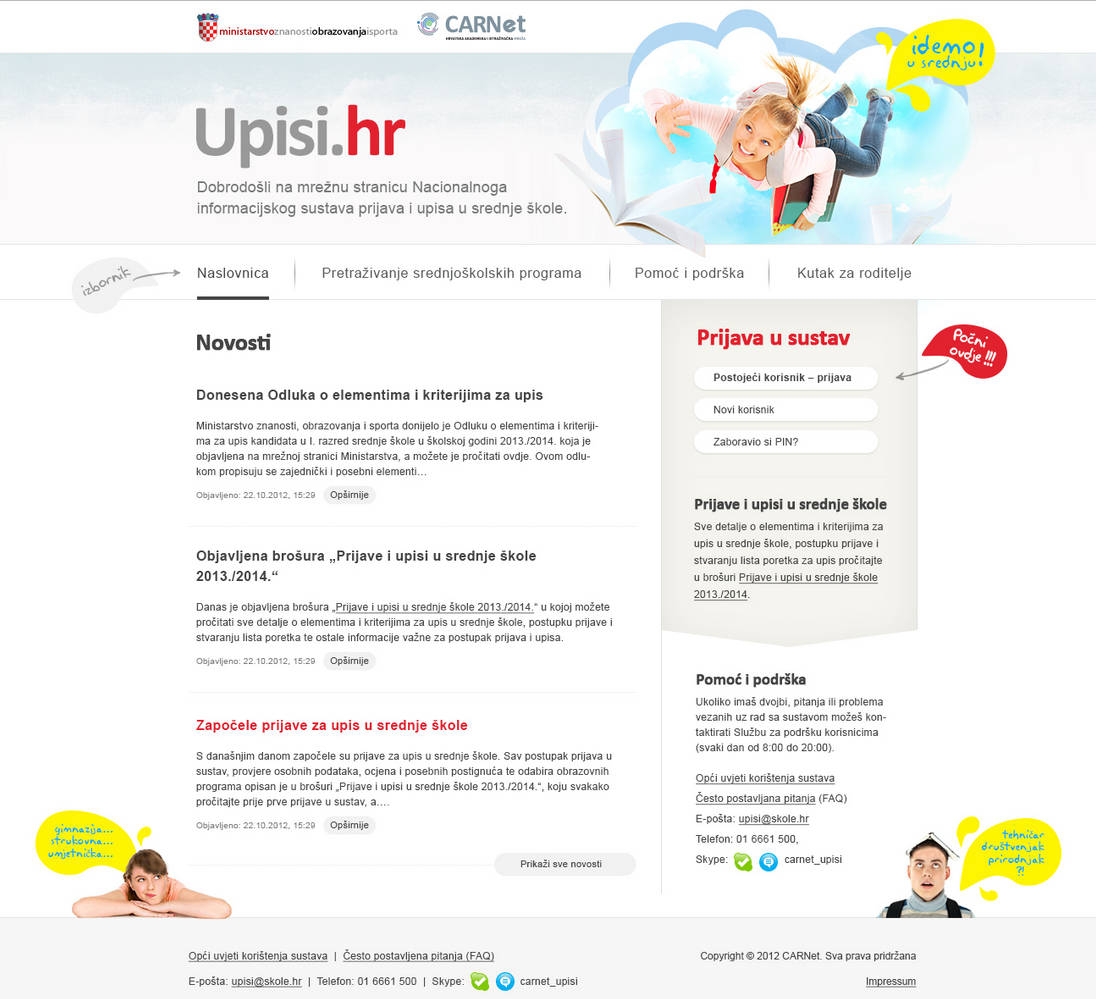